Informatics 121Software Design I
Lecture 10
Duplication of course material for any commercial purpose without the explicit written permission of the professor is prohibited.
Today’s lecture
Midterm

Design studio 2

Design practice
Midterm
November 7

All material up to and including the lecture on November 5

Closed book; bring pen/pencil/eraser

Theory and practice
Sample question
The definition of design used in Informatics 121 is:
Sample question
Name the four types of design that must be addressed in software design:
Sample question
Why do experts prefer to work with others?
Sample question
Name the four types of design that must be addressed in software design:
Sample question
Suppose you are to design a new web app that allows anyone to track any flight, its departure and destination airport, where it currently is in route, and its anticipated arrival time.  List a possible goal, constraint, assumption, decision, and idea for the web app as related to application design:
Sample question
Suppose you are asked to design a new web app through which it is possible to register your bicycle(s), so that if a bike is stolen and later found, the police can return it to the rightful owner. What features would you foresee this software system to have (it is not necessary to be exhaustive):
Sample question
Continuing the previous question, draw a few mock-ups of how you envision the system to work:
Questions?
Design studio 2 (part 1)
As a team, design an educational traffic simulator based on the design prompt we hand out in discussion

Make sure to consider at least three different approaches, highlight tradeoffs among the approaches, and discuss why you chose the approach you took
briefly document the approaches you considered but did not adopt

Your group will be announced at the start of your discussion
Design studio 2 (part 1)
Focus
predicting the future
making tradeoffs
marrying technical and social perspectives
facing unique problems
knowing when to stop
accommodating change
Design studio 2 (part 1)
Practice what you have learned about experts: 
solve simpler problems first
draw the problem as much as they draw the solution
move among levels of abstraction
go as deep as needed
simulate continually
are alert to evidence that challenges their theory
think about what they are not designing
invest now to save time later
Design studio 2 (part 1)
Practice what you have learned about experts: 
focus on the essence
prefer solutions that they know work
address knowledge deficiencies
generate alternatives
are skeptical
Design studio 2 (part 1)
Due through GradeScope, Tuesday November 12, at noon
make sure to identify all group members
make sure to identify your discussion time

All intermediate artifacts should be submitted through Linecept

No extensions, not even for reduced points
Design studio 2 (part 1)
Team members will assess other team members
in terms of the contributions they make
in terms of enabling others to make contributions
Design studio 2 (part 1)
Questions?
Design studio 2 (part 1)
What should the document look like?
Design studio 2 (part 1)
What should the grading criteria be?
French fries and mayonnaise
Multiple frietwagens

Multiple employees

Varied menus

Varied pricing 
with ‘grouping’
I owe you’s

Inventory

Different reports
Things we need to model
Frietwagens
Owners
Employees
Orders
Customers
Type of trucks
Product
fries 
condiments
Combo
Transaction
Inventory
Supplier
Menu
Menu item
Food
Payment method
Report
Where is the essence?
Reports?

Condiments?

Inventory?

Owners?

…
Example 1: representing menus
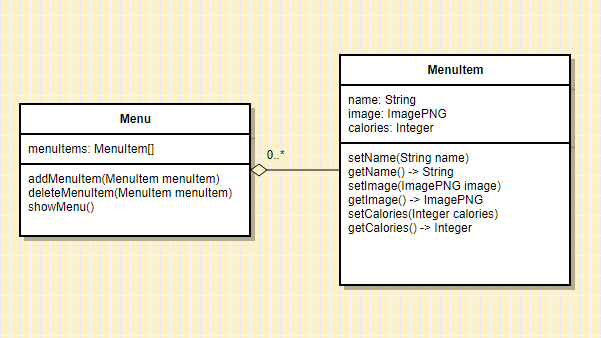 Example 1: representing menus
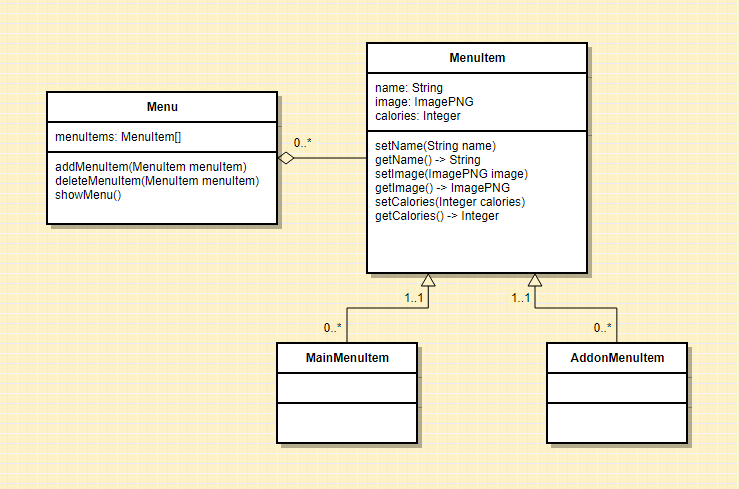 Example 1: representing menus
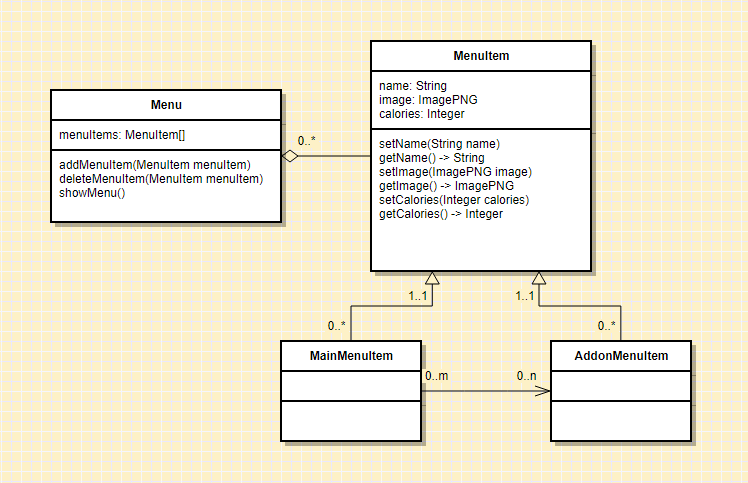 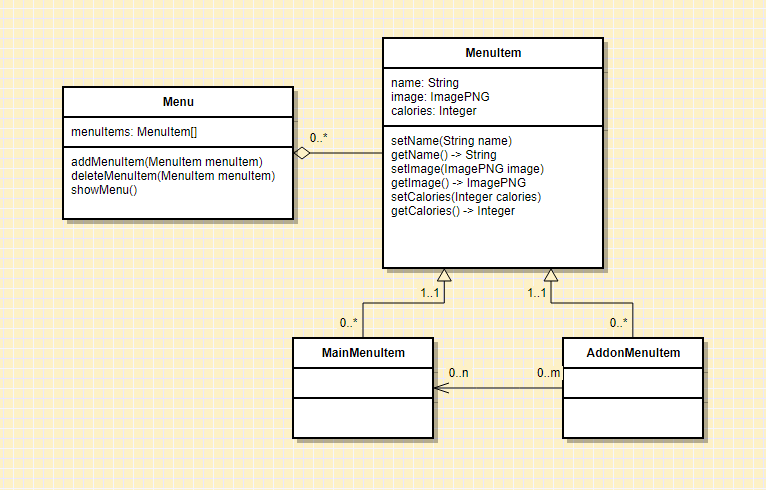 Example 1: representing menus
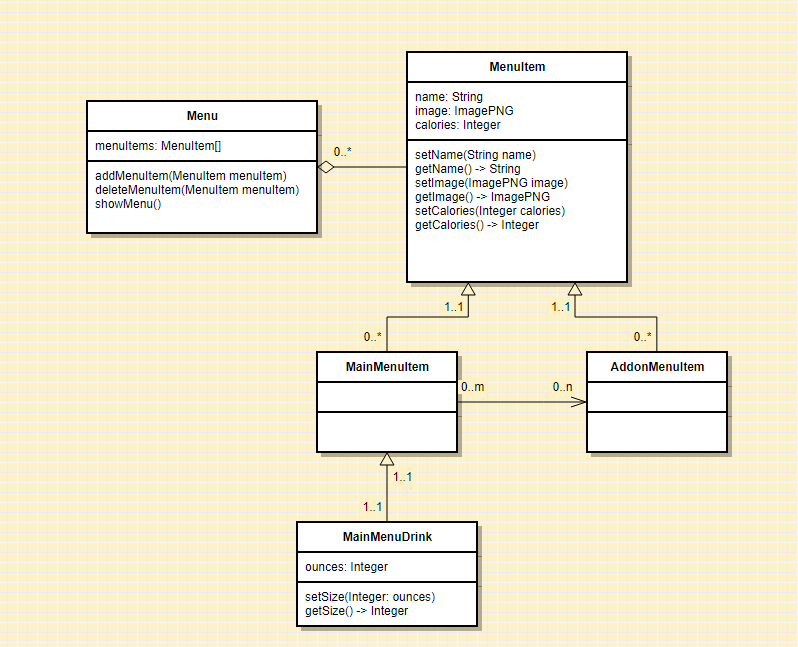 Example 1: representing menus
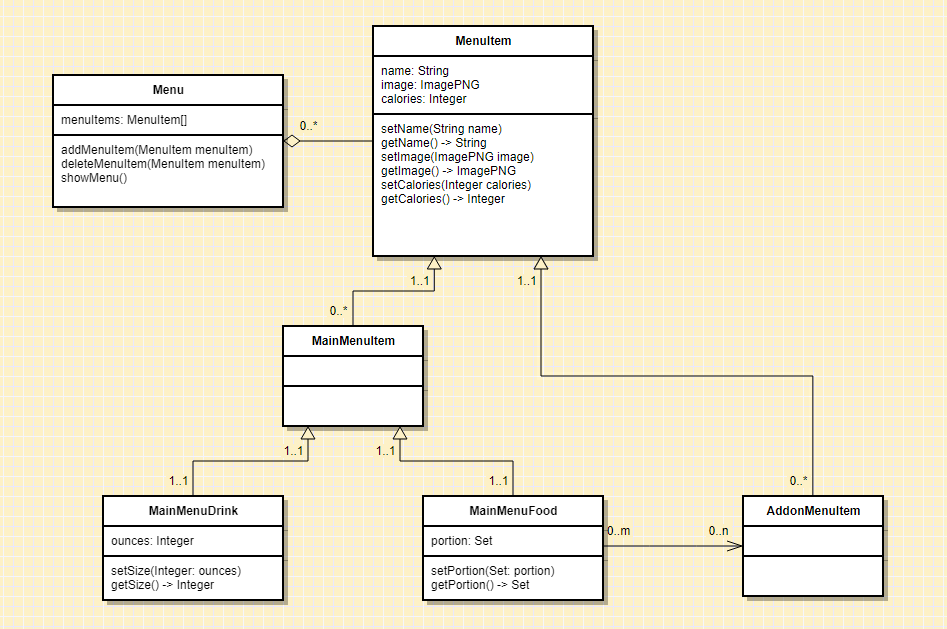 Example 1: what do we really need?
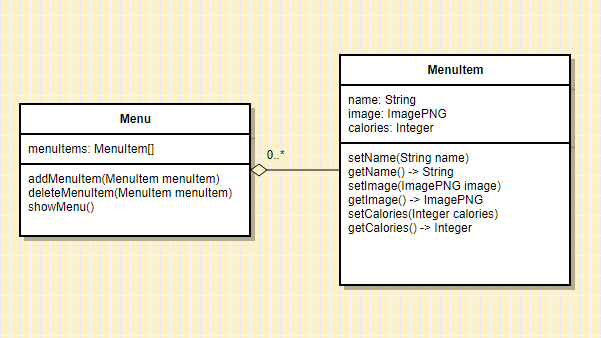 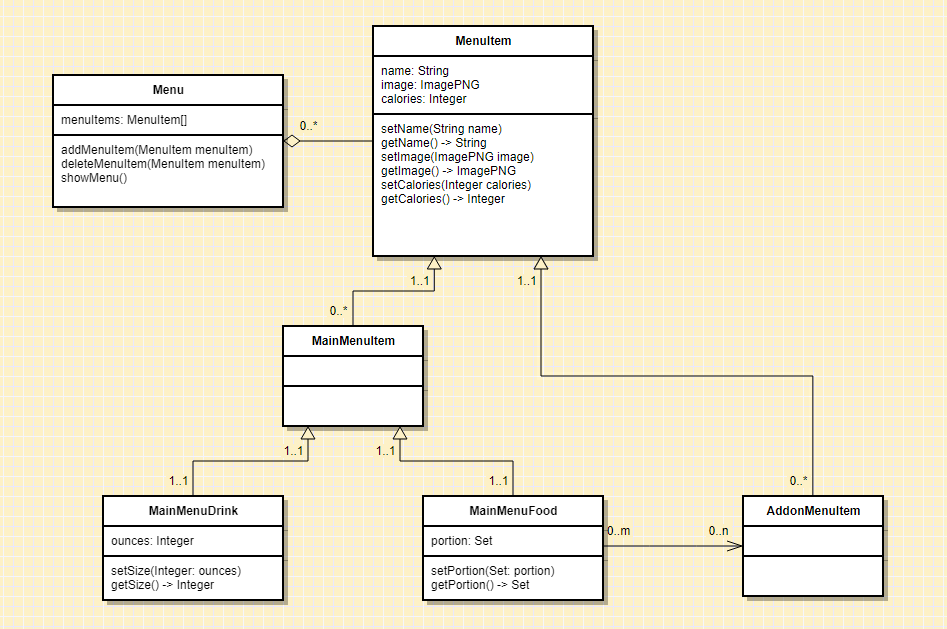 Example 2: accurate record of sales
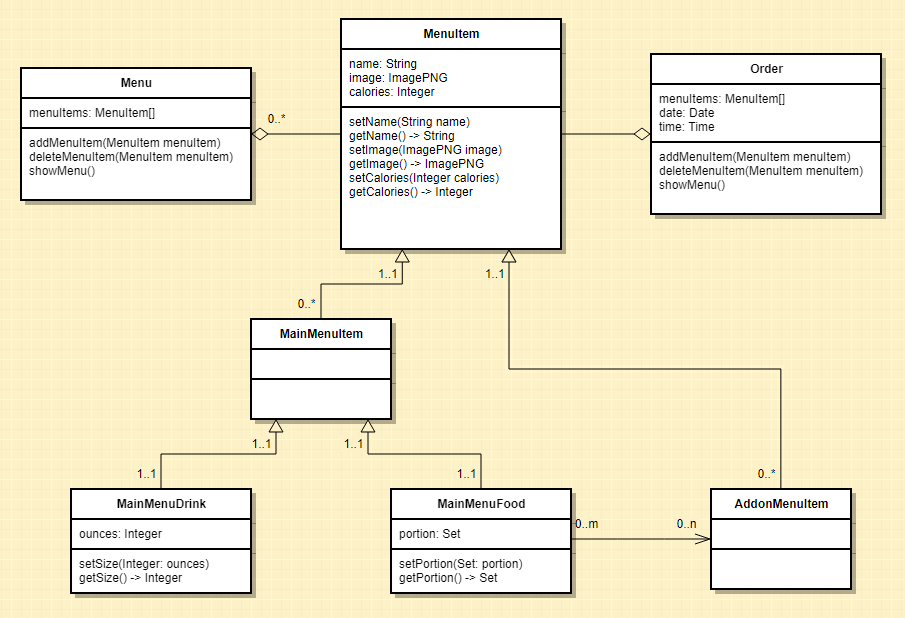 Example 2: accurate record of sales
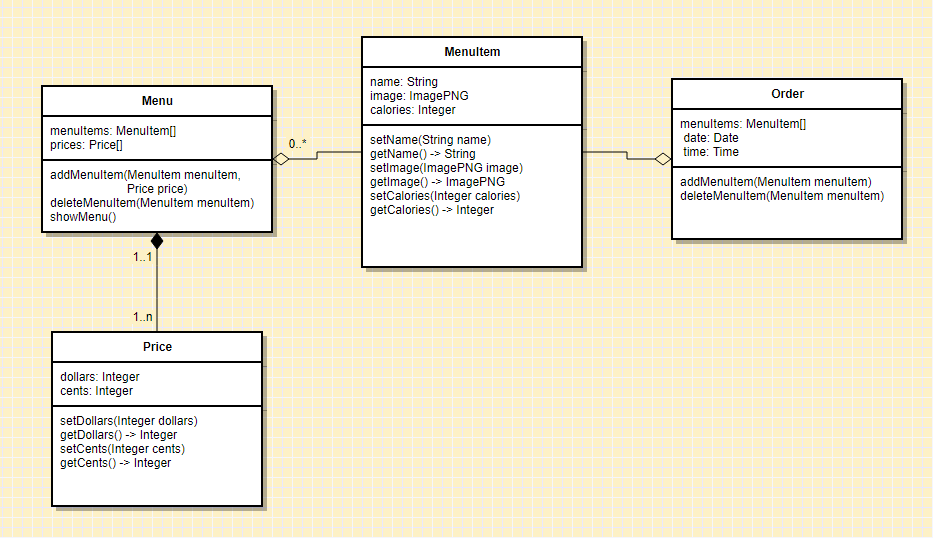 Example 2: accurate record of sales
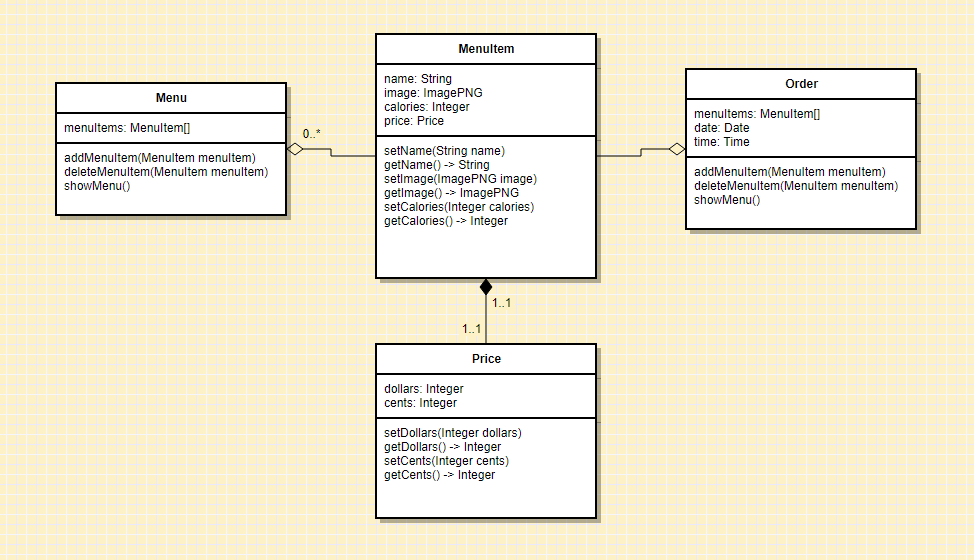 Example 2: accurate record of sales
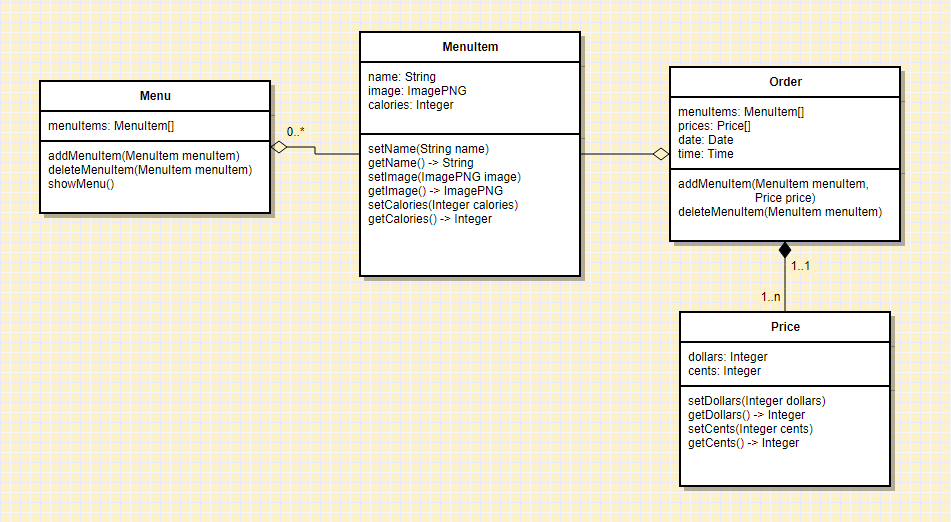 Example 2: accurate record of sales
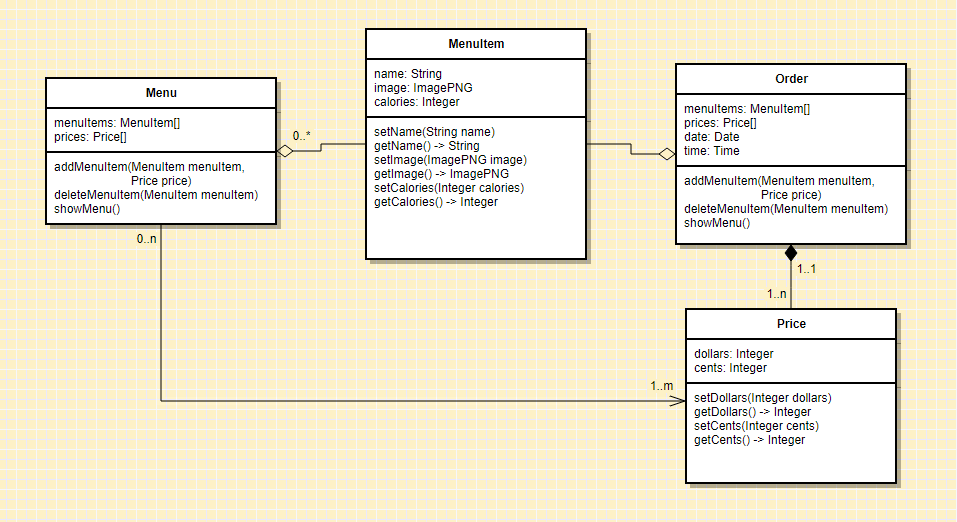 Example 2: accurate record of sales
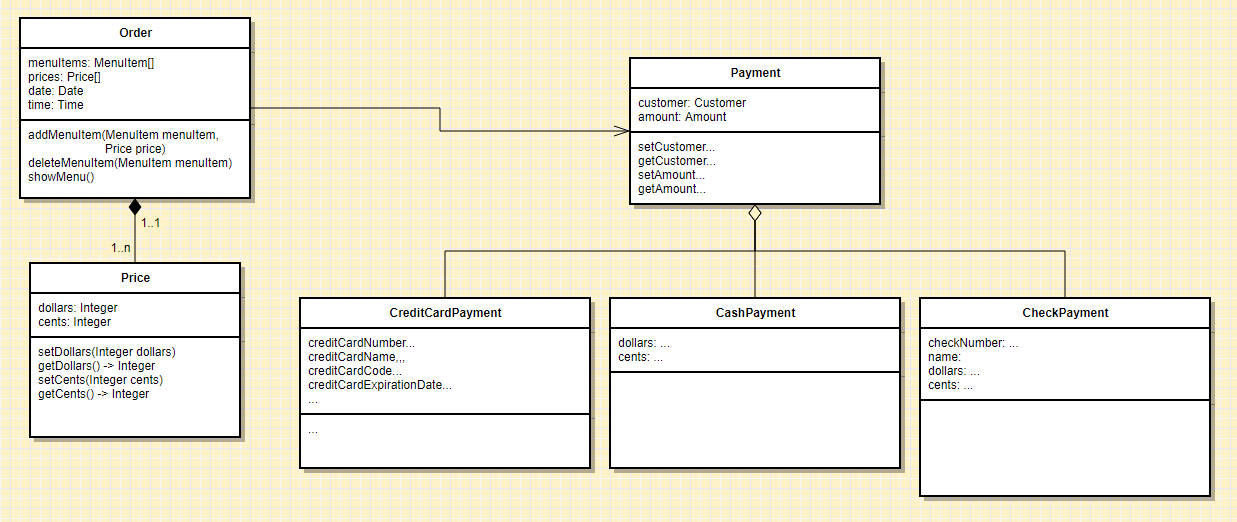 Example 2: accurate record of sales
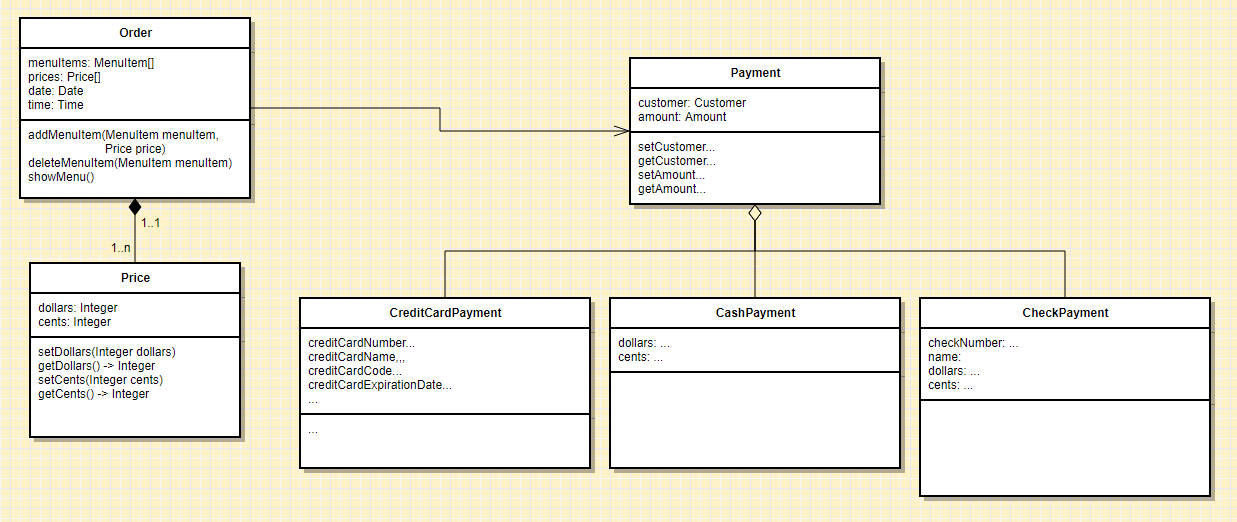 Split payments?
Cashbacks?
I owe you’s?
Partial I owe you’s?
Example 3: groups of frietwagens
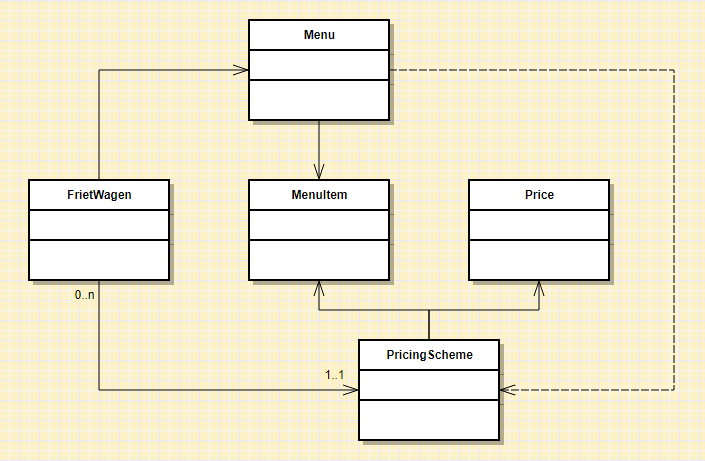 Expert practices we (should have) used
Solve simpler problems first
Go as deep as needed
Simulate continually
Focus on essence
Generate alternatives
Are alert to evidence that challenges their theory
Think about what they are not designing
Invest now to save time later
Experts prefer solutions that they know work
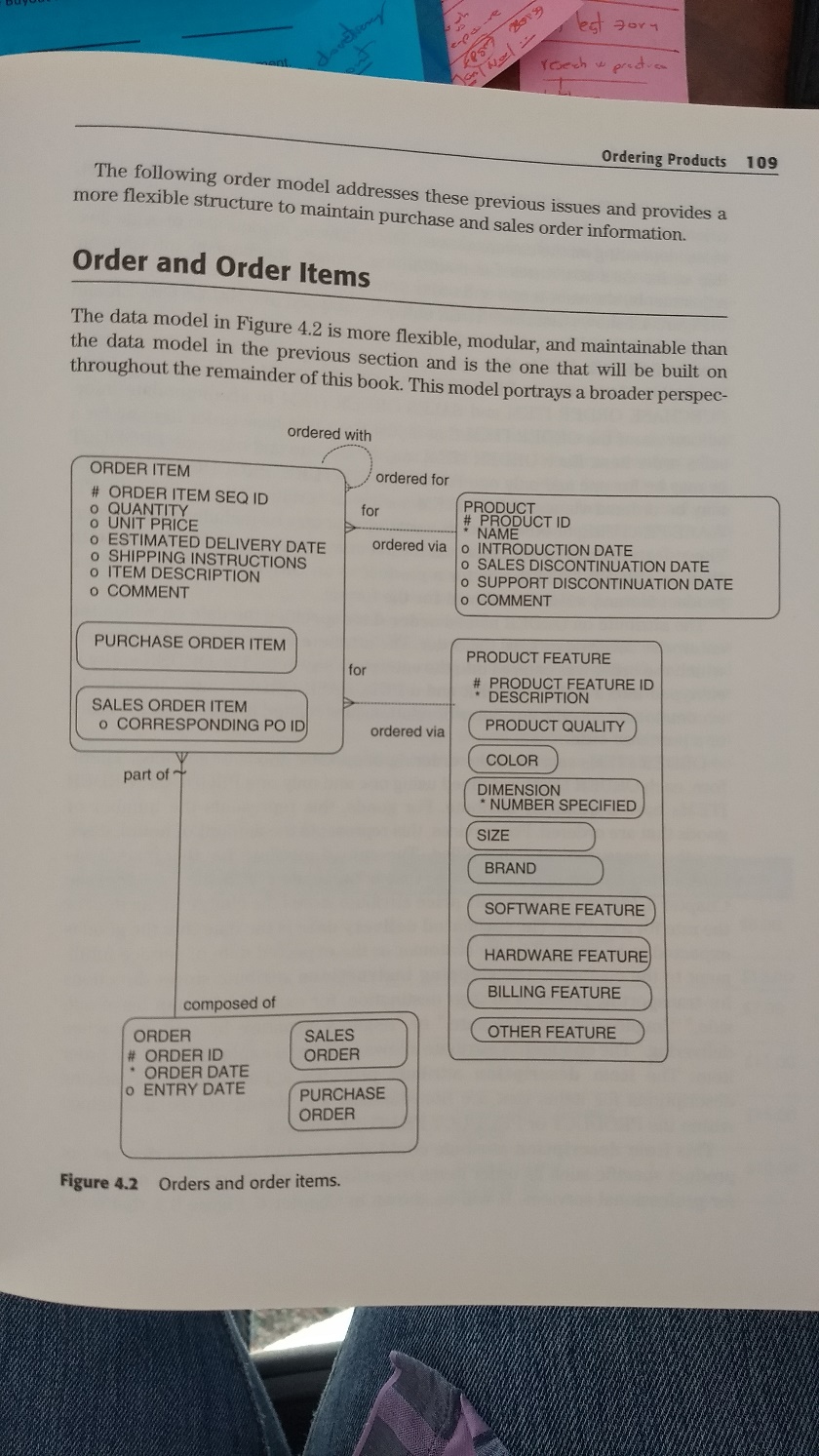 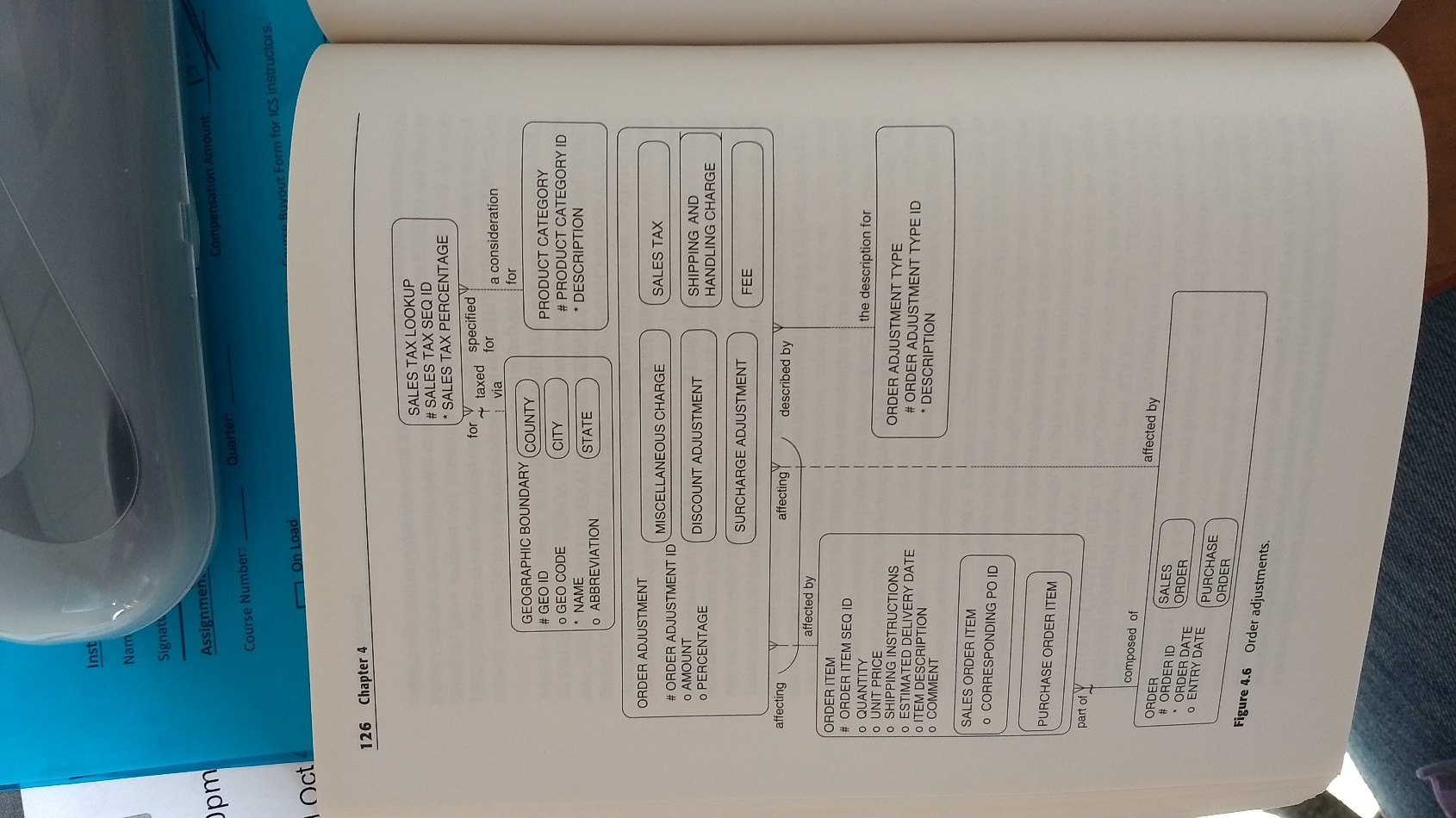 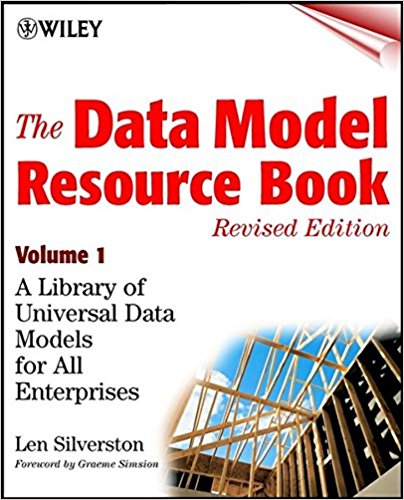